Les femmes et l’espace public sous la République islamique d’Iran : de la résistance à la subversion
Marie Ladier-Fouladi CNRS – EHESS (IIAC/TRAM)
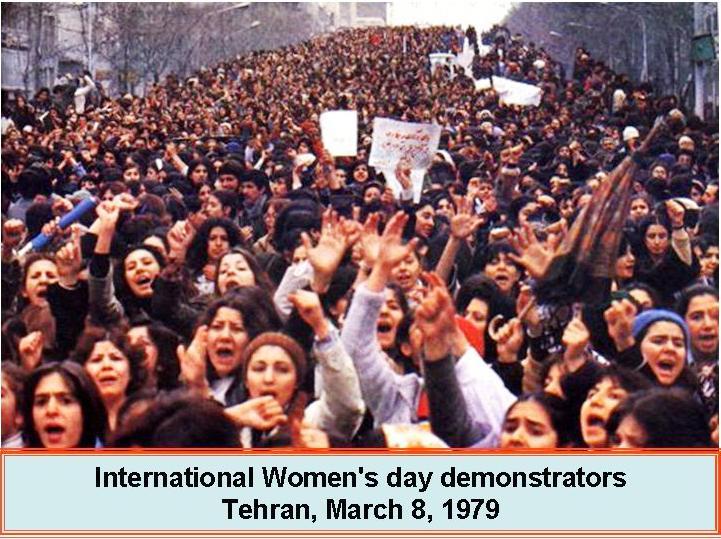 Tenue islamique imposée aux petites écolières
Tchador traditionnel iranien
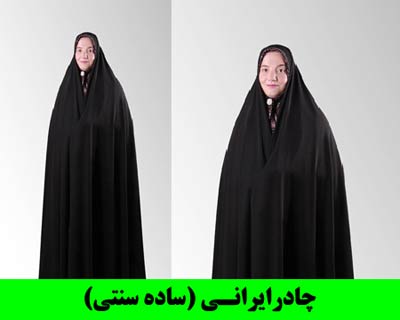 Voiles islamiques recommandés
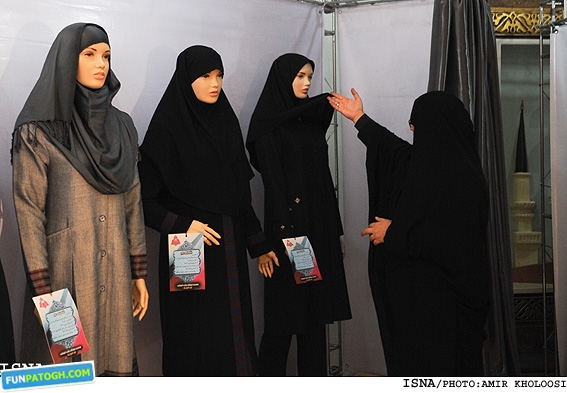 Ma Sœur ! Garde ton hejab comme Zeynab, son impact est plus percutant que celui de mon sang.                                                                                    Martyr Hassan Jafarzadeh
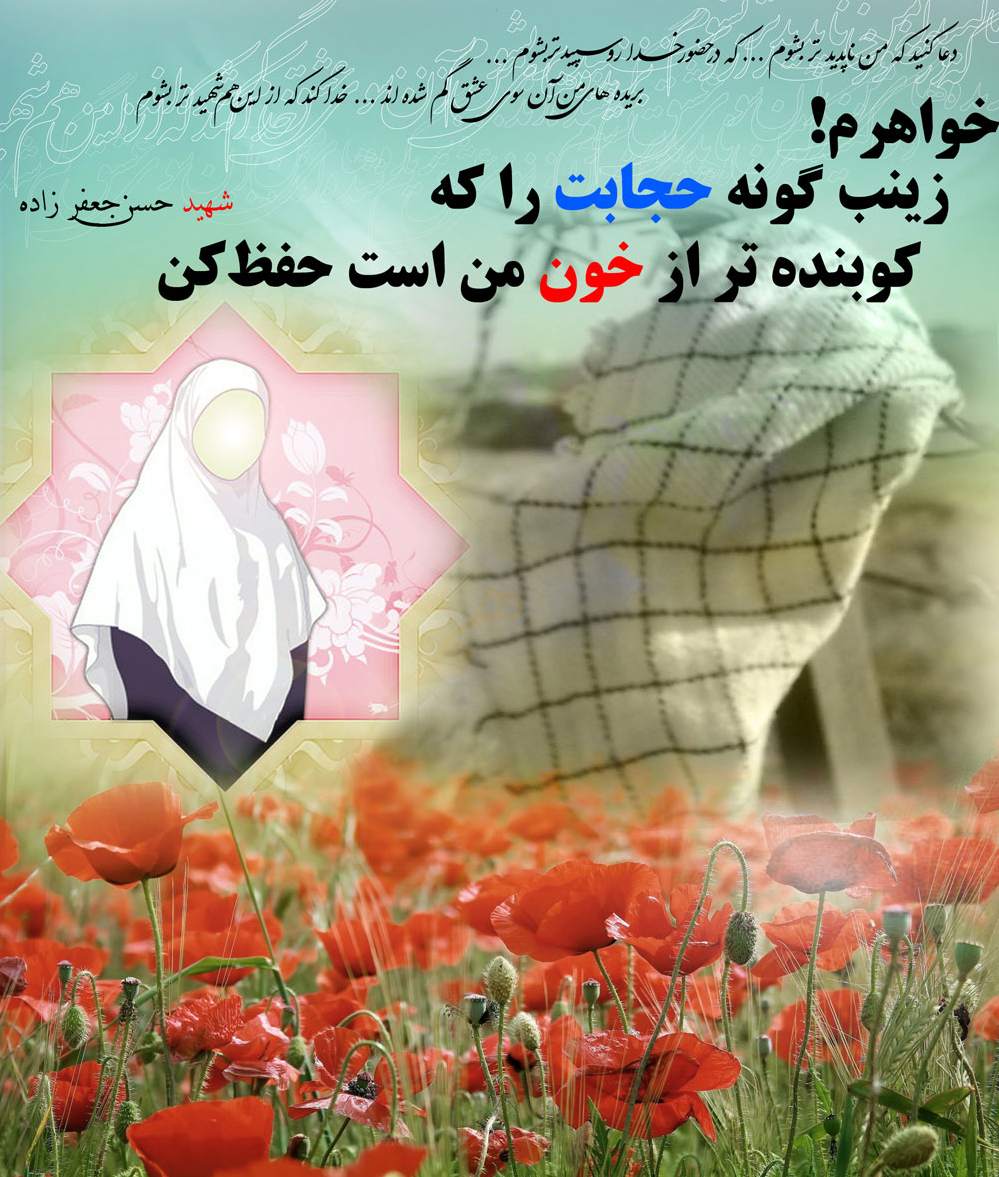 Hejab = Sécurité
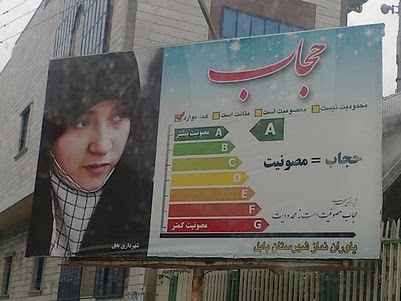 Hejab est une lutte !Hejab est l’étendard de la lutte contre l’agression culturelle.
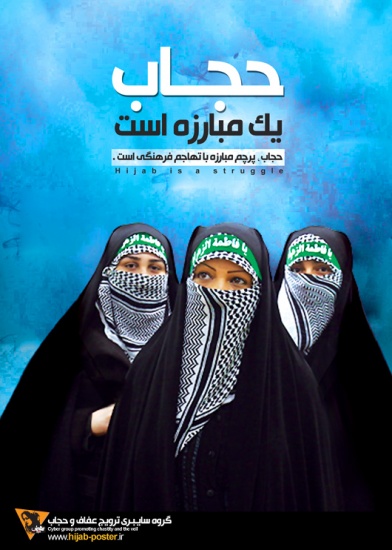 Les Iraniennes transgressent la loi …
Les Iraniennes transgressent la loi …
Les Iraniennes transgressent la loi …
Les Iraniennes transgressent la loi …
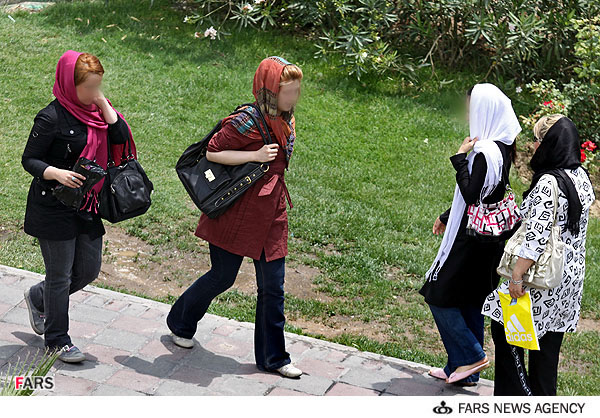 Les milices des mœurs interpellent les femmes dont le voile n’est pas conforme aux normes
Les milices des mœurs interpellent les femmes dont le voile n’est pas conforme aux normes
Les milices des mœurs interpellent les femmes dont le voile n’est pas conforme aux normes
Les milices des mœurs interpellent les femmes dont le voile n’est pas conforme aux normes
Les Iraniennes subvertissent la loi sur l’obligation de porter le voile islamique
Manifestation de joie après l’élection de Rohani 

La jeune femme se dévoile publiquement

 (Téhéran, le 15 juin 2013)
Dans l’après-midi [du 15 juillet 2013], deux femmes ont défié le régime le visage découvert en retirant leur voile dans l’espace public et en plus sous un panneau rappelant la peine de 2 mois de prison ferme encourue pour le non-respect de la loi sur l’obligation de porter le voile!